En route vers la santé mentale en milieu de travail
Aperçu du Cadre intégré sur la 
santé mentale en milieu de travail (2015)
Points à aborder
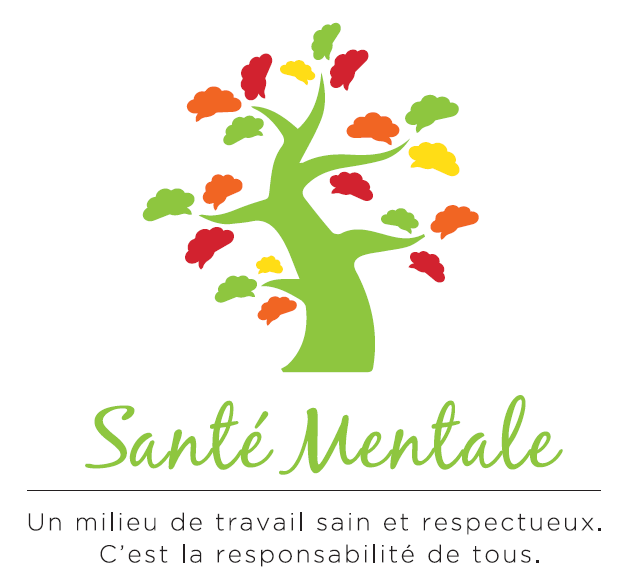 Qu’est-ce que la santé mentale? 
En quoi est-elle liée au milieu de travail?
Quelle est l’approche d’EDSC à cet égard? 
Que pouvez-vous en retirer? 
Que pouvez-vous faire pour favoriser une culture organisationnelle sûre et ouverte sur le plan psychologique?
Mais surtout, il s’agit de commencer aujourd’hui à parler de la santé mentale au travail et de susciter des discussions continues dans votre équipe!
Qu’est-ce que la santé mentale?
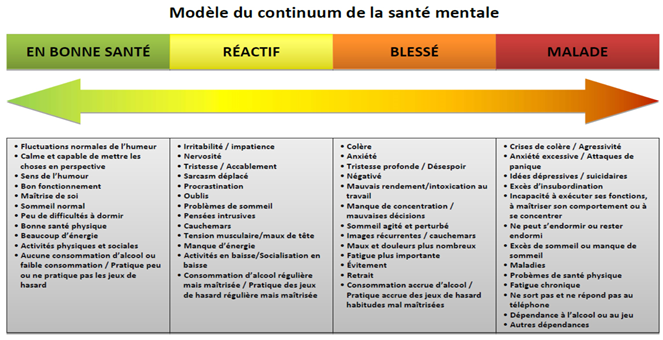 La santé mentale et la maladie mentale ne sont pas des synonymes.

La maladie mentale est un état de la santé mentale. 
S’intéresser à la santé mentale ne consiste pas seulement à aborder la question de la maladie mentale.
Nous avons tous un état de santé mentale tout comme un état de santé physique.
Quel est votre état de santé mentale aujourd’hui?
Les problèmes de santé mentale et la maladie mentale affectent tout le monde…
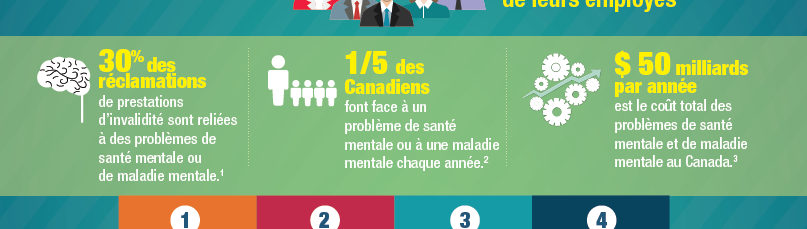 À EDSC ce sont 49% des dossiers d’invalidité qui sont liés à un problème de santé mentale ou à une maladie mentale.
1 Sairanen, S., Matzanka, D., & Smeall, D. (2011). The business case: Collaborating to heal employees maintin their mental well-being. Healthcare Papers, 11, 78-84.
2 Smetaning, P., Stiff,  d., Briante, C., Adair, C., Ahmad, S., & Khan, M. (2011). The life and economic impact of major mental illnesses in Canada: 2011 to 2014. RiskAnalytica, on behalf of the Mental Health Commission of Canada.
3 Ibid.
En quoi la santé mentale est-elle liée au milieu de travail?
Pour conserver la santé, notamment la santé mentale, il faut atteindre un équilibre que de nombreux facteurs peuvent influencer – le milieu de travail, l’environnement familial,              les finances et d’autres circonstances de la vie – et qui peut s’avérer fragile.
Des pratiques inefficaces en milieu de travail peuvent contribuer à la maladie. Les employeurs exercent donc une influence sur la santé mentale.
Toutefois, la santé est la responsabilité de tous, et les organisations ne peuvent pas être tenues de prendre en charge la santé des employés. 
Le milieu de travail est une communauté dans laquelle les employés de tous les niveaux peuvent s’appuyer     les uns les autres pour demeurer en santé, obtenir le soutien nécessaire pour participer activement aux activités du milieu de travail et être en mesure de    mieux gérer les défis de la vie.
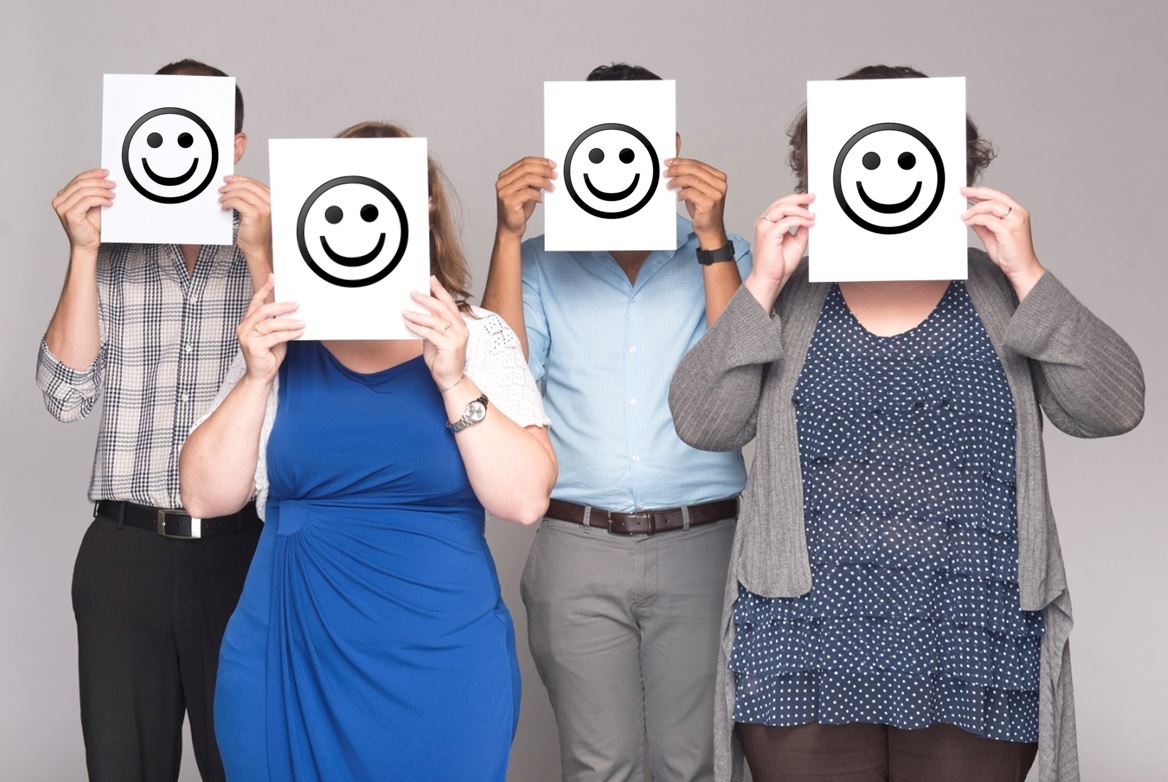 Le contexte canadien
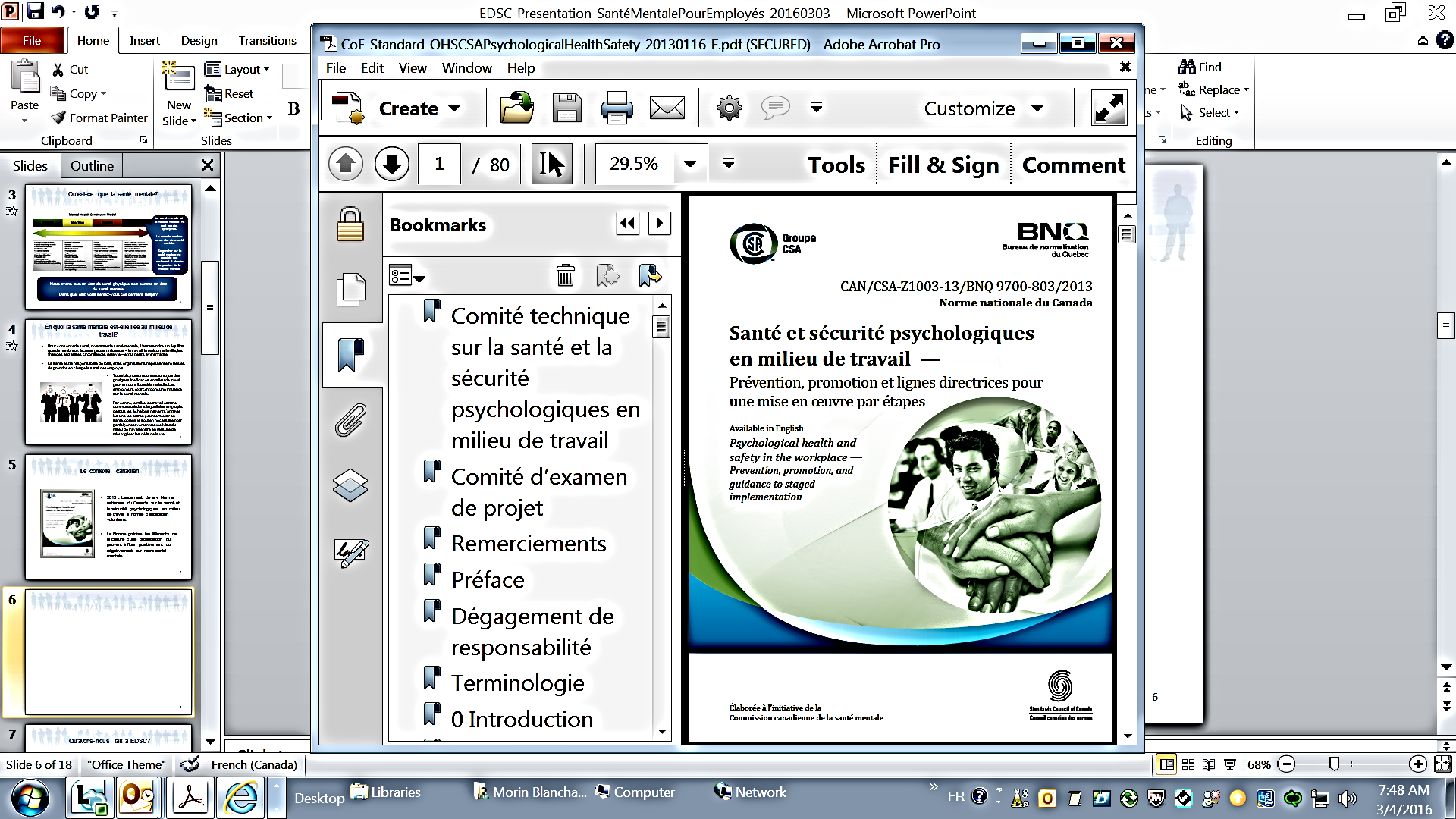 2013 : Lancement de la « Norme nationale du Canada sur la santé et la sécurité psychologiques en milieu de travail » norme d’application volontaire.

La Norme précise les éléments de la culture d’une organisation qui peuvent influer positivement ou négativement sur notre santé mentale.
Dans la mire de la fonction publique fédérale
Le greffier du Conseil privé, ainsi que son prédécesseur, ont identifié la santé mentale en milieu de travail comme étant une priorité ministérielle pour l’ensemble de la fonction publique.

En mars 2015, le Conseil du Trésor (CT) et l’Alliance de la fonction publique du Canada ont mis sur pied un groupe de travail mixte chargé de se pencher sur la question de la santé mentale dans la fonction publique. 

       
En juillet 2016, le CT débute une consultation auprès des fonctionnaires fédéraux au sujet d’une stratégie de santé mentale pour le gouvernement.

Le momentum se poursuit en vue de créer des organisations                à plus haut rendement à travers Objectif 2020.
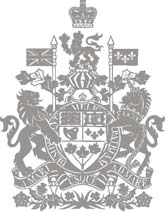 “Créer une culture d’humanité, de compassion et de justice”
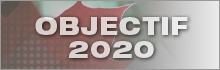 Qu’avons-nous fait à EDSC?
En décembre 2014, le Comité de gestion ministérielle a approuvé l’élaboration du Cadre intégré sur la santé mentale en milieu de travail et a demandé la production d’un plan d’action triennal (de 2015 à 2018).

Le Cadre a été lancé en mai 2015.

Les hauts fonctionnaires d’EDSC comptent maintenant des objectifs liés à la santé mentale en milieu de travail dans leur entente de rendement.
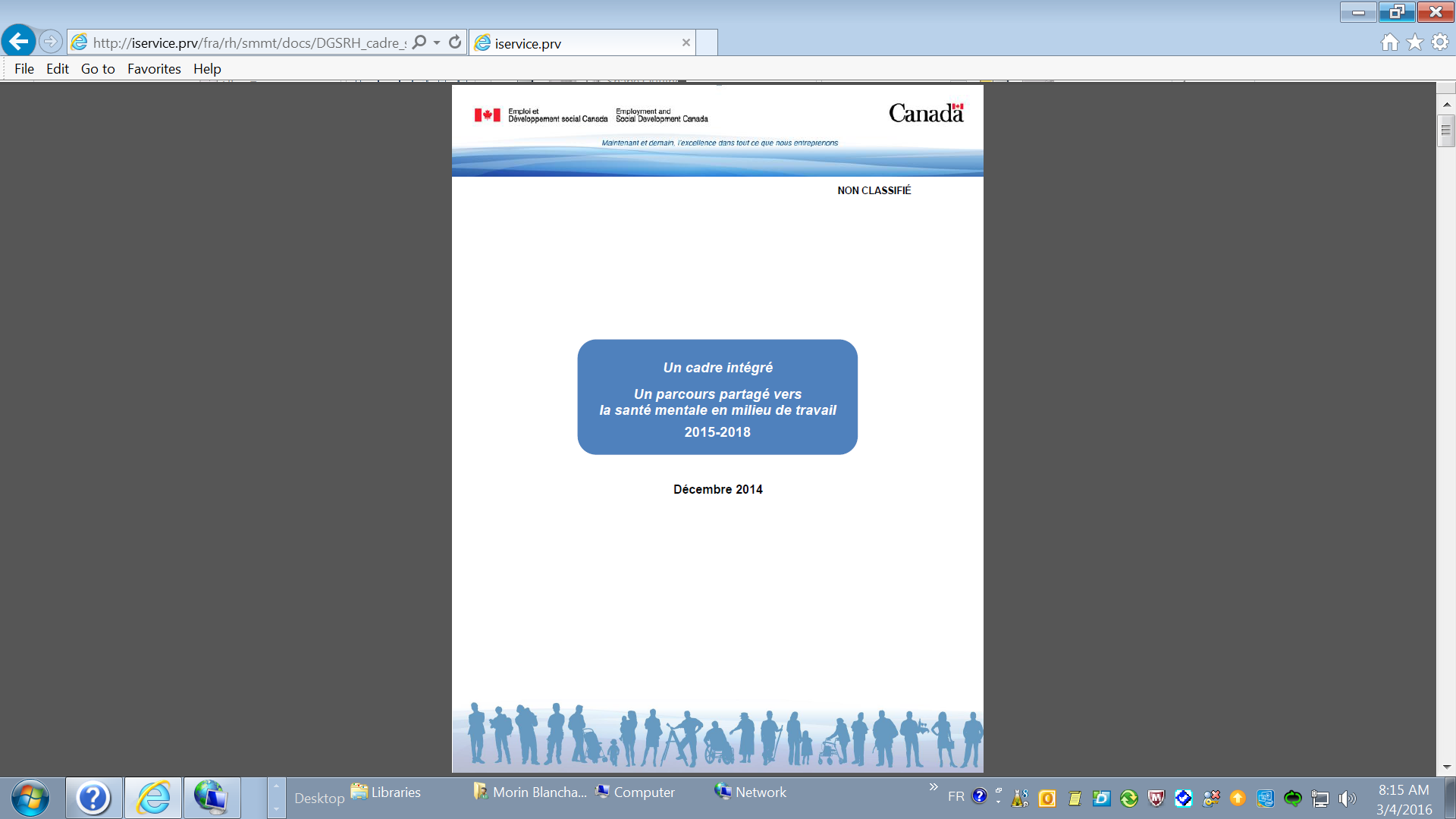 Comment le Cadre a-t-il été élaboré?
Nous avons mis sur pied un comité directeur :
Comité coprésidé par deux sous-ministres adjoints.
Comité prévoyant la participation d’employés, de gestionnaires et de cadres de l’ensemble d’EDSC avec l’appui des ressources humaines.
Nous nous sommes renseignés :
Étude des résultats du Sondage auprès des fonctionnaires fédéraux, du sondage de l’APEX sur la santé mentale des EX et d’autres recherches.
Étude de la Norme pour guider l’élaboration du Cadre.
Recherches sur les meilleures pratiques dans les secteurs privé et public.
Nous avons consulté des intervenants clés : 
Employés
Gestionnaires
Agents de négociation
Quels secteurs nécessitent une attention particulière?
Cadre intégré sur la santé mentale d’EDSC
Le Cadre établit une vision dont l’objectif est d’offrir un milieu de travail qui favorise la santé et la sécurité psychologiques et qui encourage les employés et les gestionnaires à aborder ouvertement les préoccupations en matière de santé mentale.
LE CADRE EST AXÉ SUR TROIS PILIERS
prévenir
promouvoir
résoudre
Donner aux gestionnaires et aux cadres supérieurs les outils qui leur permettent, de façon proactive, d’aider les employés à maintenir une bonne santé mentale et de traiter les problèmes de santé mentale.
Favoriser la compréhension, la sensibilisation et l’acceptation.
Élaborer des mécanismes de soutien à l’intention des employés et des gestionnaires qui sont aux prises avec des problèmes de santé mentale.
LES RÉSULTATS ATTENDUS
Les employés de tous les échelons peuvent reconnaître leur propre niveau de stress et 
les facteurs qui leur causent du stress, et savent comment et où trouver de l’aide.
La haute direction soutient le rétablissement afin de garder les gens en santé au travail et faciliter le retour au travail.
Les gestionnaires peuvent réagir aux problèmes de santé mentale et soutenir les employés.
Une réduction de la stigmatisation associée à la recherche d’aide ou aux discussions concernant 
les problèmes de santé mentale entre les gestionnaires et les employés.
Éléments d’un milieu de travail sain
Le Cadre identifie cinq facteurs qui ont une influence positive ou négative sur 
la culture organisationnelle.
consignes claires de la part de la direction
engagement et perfectionnement des employés
santé et sécurité en milieu de travail
contenu et caractéristiques du travail
appui 
et 
équilibre
CULTURE ORGANISATIONNELLE
créer une culture organisationnelle qui soutien la santé mentale en milieu de travail est une responsabilité partagée.
Nous exerçons tous une influence sur la culture organisationnelle de notre milieu de travail.
La question est  la suivante : le faisons‐nous positivement ou négativement?
Plan d’action triennal : aperçu des activités
Favoriser la compréhension, 
la sensibilisation et l’acceptation.
Offrir diverses options d’apprentissage.
Fournir des ressources et outils libre-service.
Renforcer l’encadrement pour résoudre les conflits  qui mettent en jeu un problème de santé mentale.
Établir des tribunes pour partager les meilleures pratiques de gestion et obtenir de l’aide (apprentissage par l’action).
Utiliser et promouvoir les services de conseils aux gestionnaires du Programme d’aide aux employés pour avoir accès à des experts en santé mentale.
Outiller les gestionnaires afin qu’ils agissent de manière proactive pour :
répondre adéquatement aux problèmes de santé mentale qui surviennent en milieu de travail;
aider les employés à se maintenir en               bonne santé mentale.
Plan d’action triennal : aperçu des activités (suite)
Définir de manière proactive les postes présentant des risques psychologiques élevés et mettre en œuvre des mesures pour réduire et prévenir ces risques.
Centrer nos efforts sur la santé et 
la sécurité au travail.
Offrir des ateliers sur la résilience personnelle.
Mettre en œuvre des initiatives de soutien par les pairs : réseaux d’aide réunissant des personnes qui ont vécu une expérience particulière.
Renforcer la compréhension de l’obligation de prendre des mesures d’adaptation et de la planification du retour au travail, et améliorer les services de conseils intégrés des ressources humaines  pour les gestionnaires.
Se donner les moyens nécessaires :
pour aider les employés à comprendre  ce qu’ils doivent faire pour prendre mieux soin d’eux;
pour aider les employés qui s’absentent de temps à autre en raison de maladie épisodique, ou qui reviennent au travail après un congé de maladie.
Aperçu des activités: qu’est-ce qui a été fait à ce jour?
Création d’un Comité de travail composé de gestionnaires, d’employés et de professionnels des ressources humaines , dans le but d’assurer la mise en œuvre des livrables.
Présidé par Sara Filbee, Sous-ministre adjointe, Service Canada, Région de l’Atlantique et Championne de la santé mentale.
Soutenu par Lori Sterling, Sous-ministre du Travail et Marraine de la santé mentale.

Lancement d’une section dédiée à la santé mentale sur iService.
Développement d’un menu de possibilités d’apprentissage pour les employés, les gestionnaires et les exécutifs via des cours en ligne et des cours en classe.
Publication du Passeport de la santé mentale.
Publication d’articles, de blogs et production d’une vidéo.
…et plus à venir!
Comment pouvez-vous contribuer?
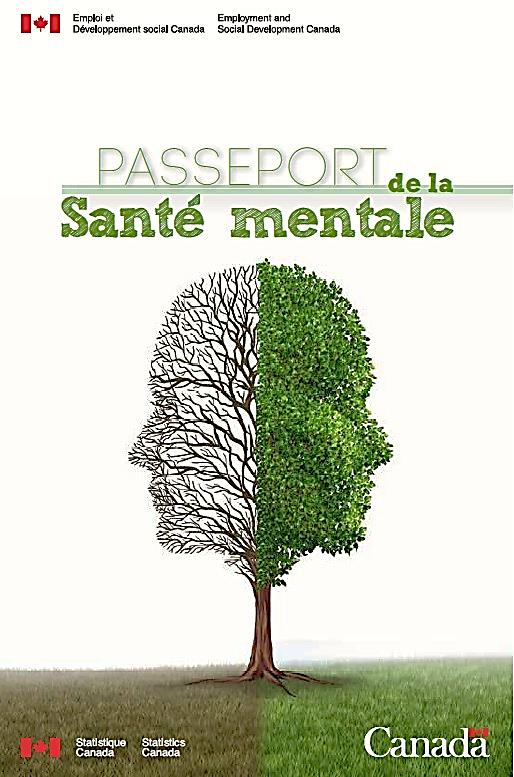 Montrez l’exemple en prenant soin de 
vous-même.
Dans quel état de santé mentale 
suis-je aujourd’hui?
Quel facteur de santé mentale au travail puis-je influencer aujourd’hui?
Comment pouvez-vous contribuer? (suite)
Si vous le souhaitez, discutez de vos préoccupations avec votre gestionnaire pour connaître le soutien  qu’il pourrait vous offrir (p. ex. ajuster votre charge de travail, mieux assurer votre sécurité au travail, offrir un nouveau régime de travail réaliste sur le plan opérationnel, etc.).

Tirez profit des services du Bureau de la gestion informelle des conflits pour vous préparer à des discussions de nature délicate avec un collègue ou un superviseur ou suggérez que les services du bureau soient impliqués afin de faciliter la discussion comme telle.
Demandez de l’aide!
Ce n’est pas un signe de faiblesse : c’est un signe de courage!
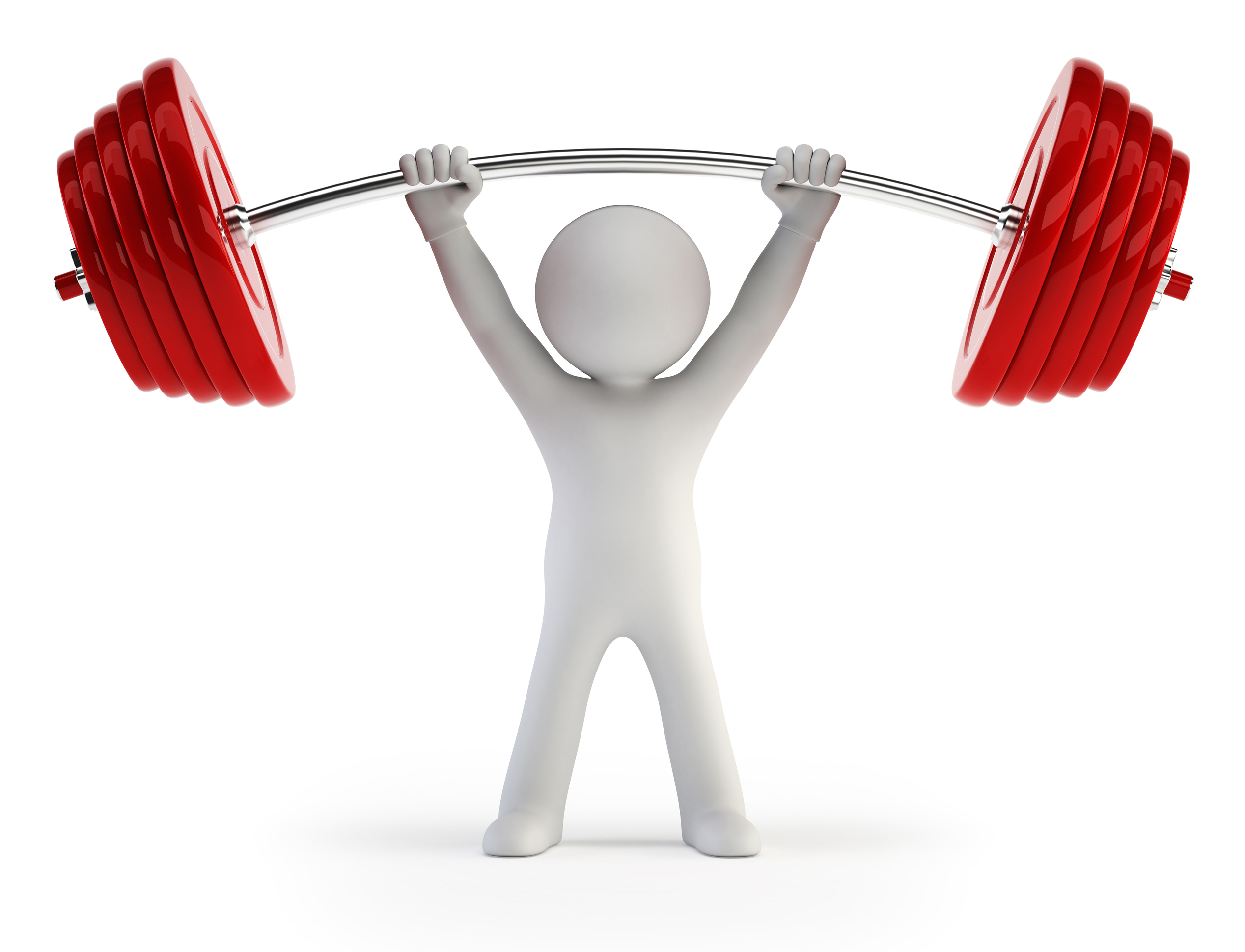 Comment pouvez-vous contribuer? (suite)
Faites appel aux services du Programme d’aide aux employés pour faire la lumière sur les situations difficiles qui peuvent survenir dans votre vie personnelle ou au travail et pour devenir mieux outillé pour composer harmonieusement avec celles-ci.
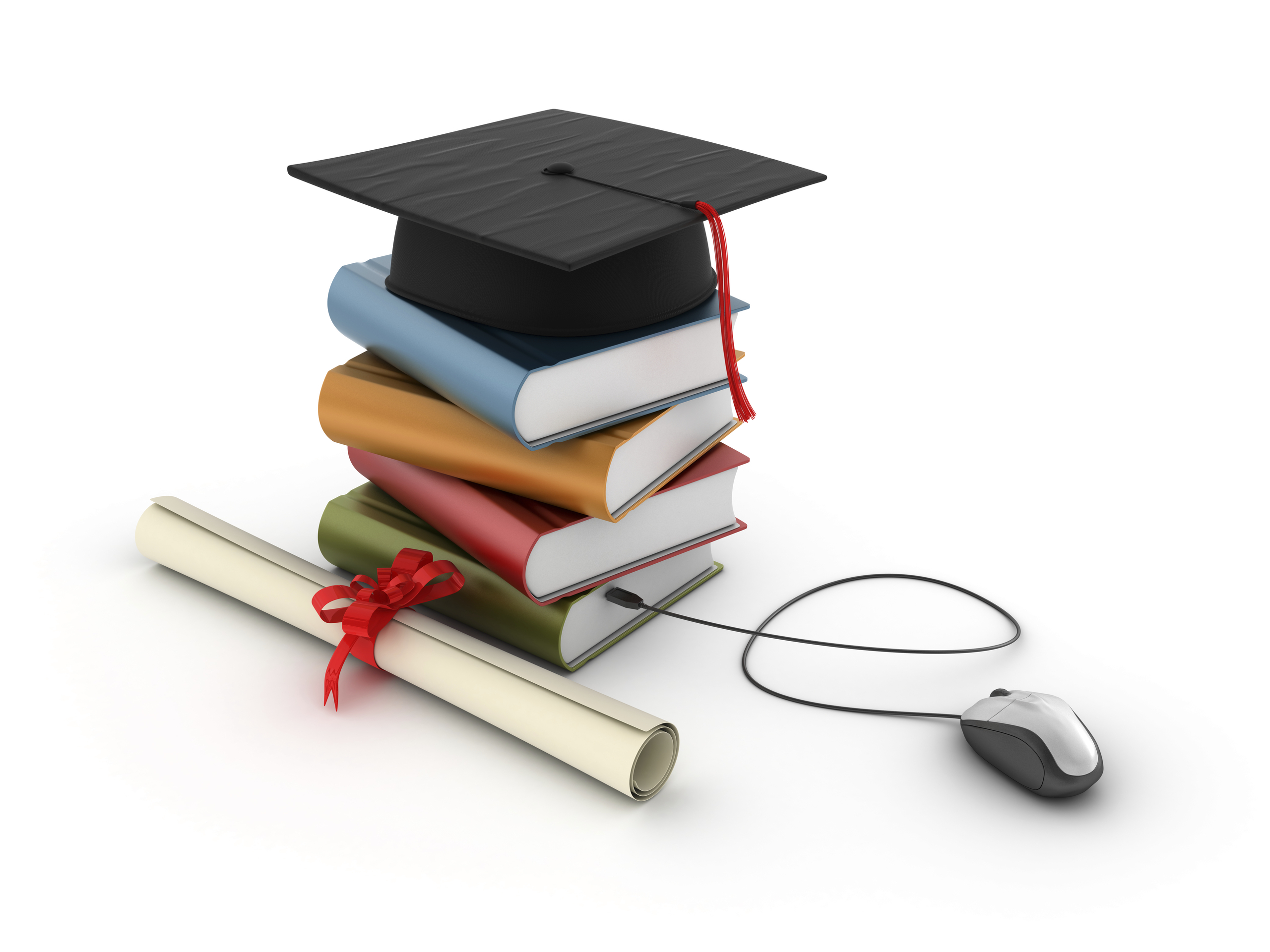 Tirez avantage des possibilités d’apprentissage liées à la santé mentale en discutant de votre plan d’apprentissage avec votre gestionnaire – voir le site iservice.prv/SanteMentale pour une liste à jour des possibilités.

Mettez en pratique ce que vous avez appris dans votre travail quotidien et soyez un agent de changement!
Apprenez!
Comment pouvez-vous contribuer? (suite)
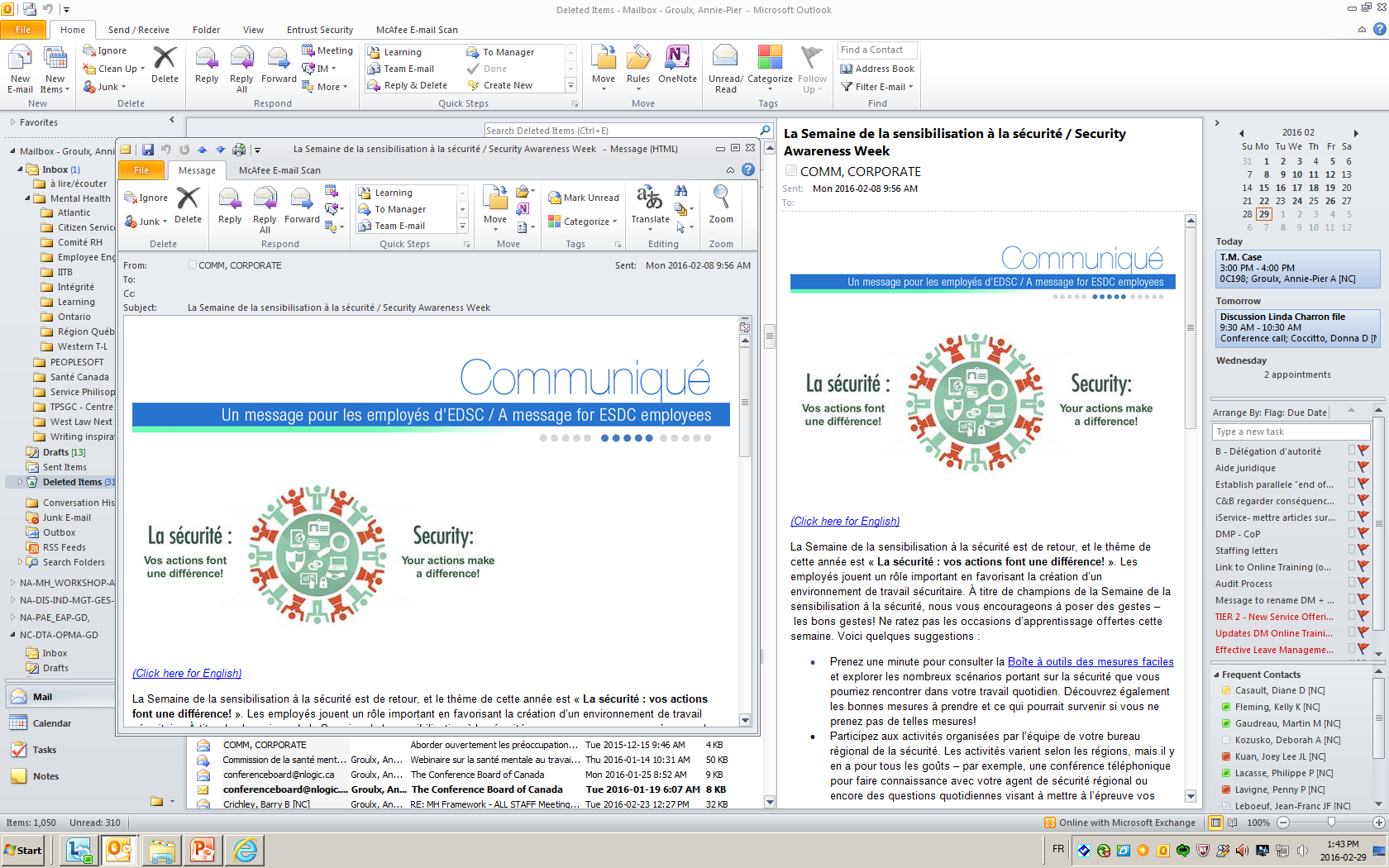 Supprimez-vous 
automatiquement 
les courriels 
que vous recevez 
d’Intersection et 
de CommsCorporate?
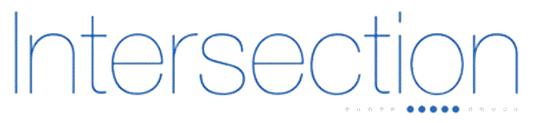 Nous sommes nombreux à le faire… 
mais nous perdons au change!
Lisez les communiqués sur la santé mentale.
Ils pourraient vous être utiles ou l’être à quelqu’un que vous connaissez!
…mais surtout…PARLEZ-EN!
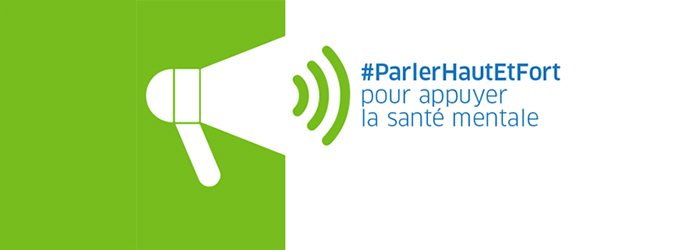 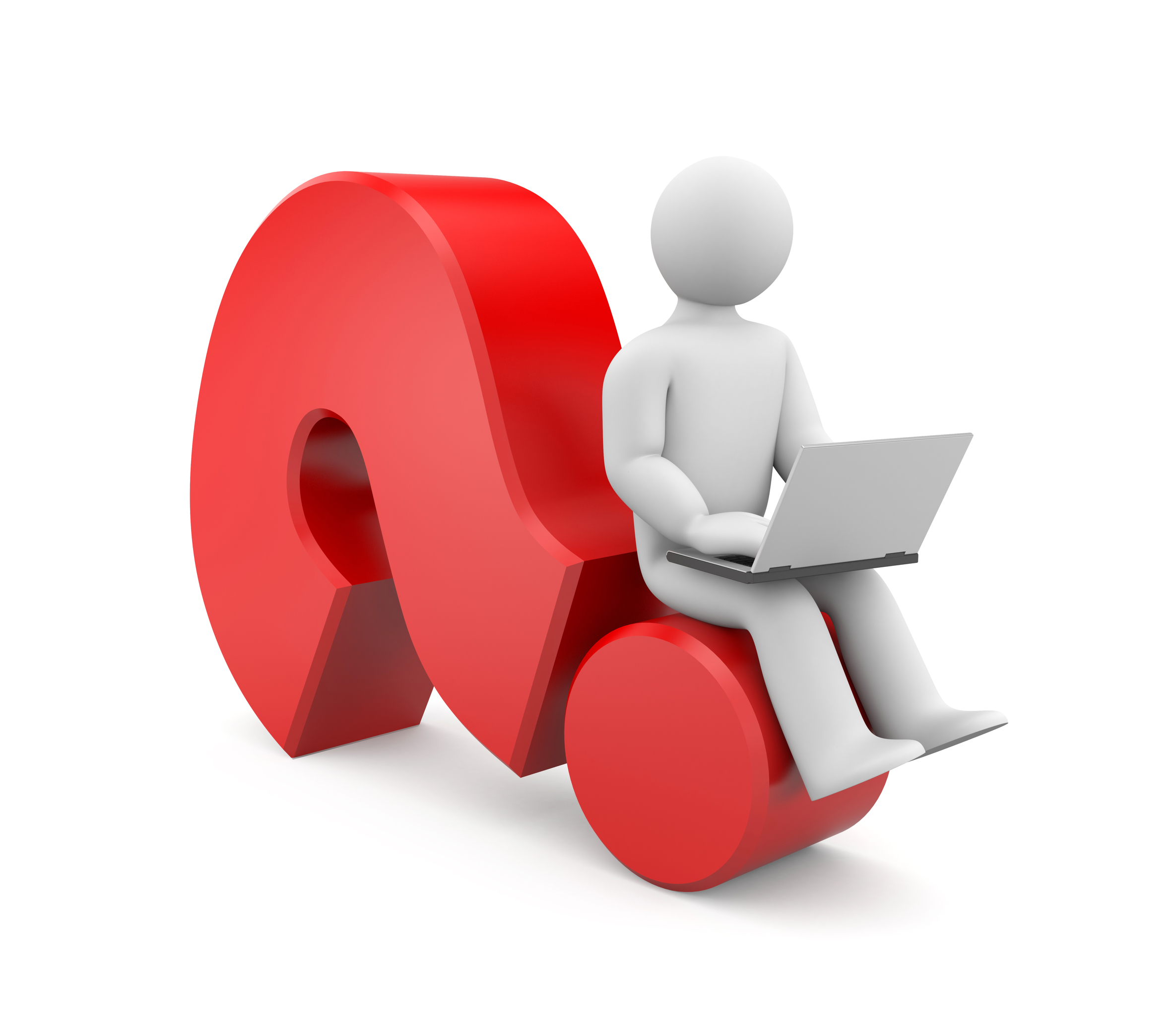 Pour des informations ou des commentaires, 
vous pouvez communiquer avec le comité chargé de la mise en œuvre à l’adresse suivante :
NA-MH_WORKSHOP-ATELIER_SM-GD